스마트팩토리 현장혁신리더(실시간 화상교육)
스마트팩토리 제조현장 혁신활동 추진을 위한 리더 양성
실시간 화상 교육을 실시하오니 많은 참여 바랍니다
◐ 교육일정 : 6월 10일~12일 08:30 ~ 17:30(3일/20시간) 
◐ 교육방법 : 노트북 및 스마트폰을 활용하여 실시간 화상교육
◐ 교 육 비  : 무료(제조업 기준 상시 근로자 수 500인 이하)
               ※ 단, 대규모 기업은 일부 비용발생 : 대상자 별도통보
◐ 교육내용 :
신청방법
“경북창조경제혁신센터 홈페이지” 에서 수강신청                                                          
 : 회원가입 -> 중소기업혁신 -> 스마트팩토리 아카데미 -> 수강신청
☏ 신청문의(김진아) : 054-470-2630 / withsjja@ccei.kr
        과정문의(김정섭) : 054-470-2704 / jsub.kim@ccei.kr
[Speaker Notes: 애니메이션 효과 : Supply + Value]
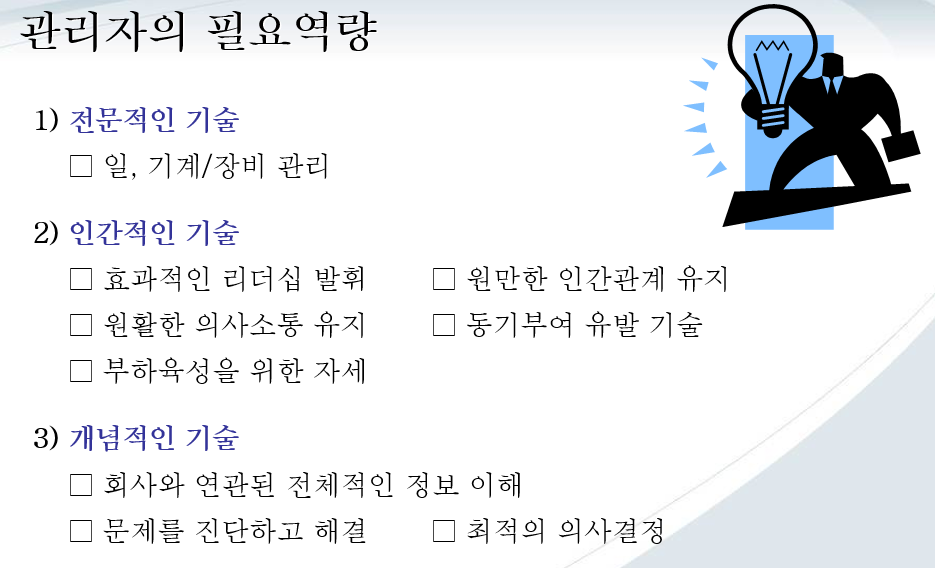 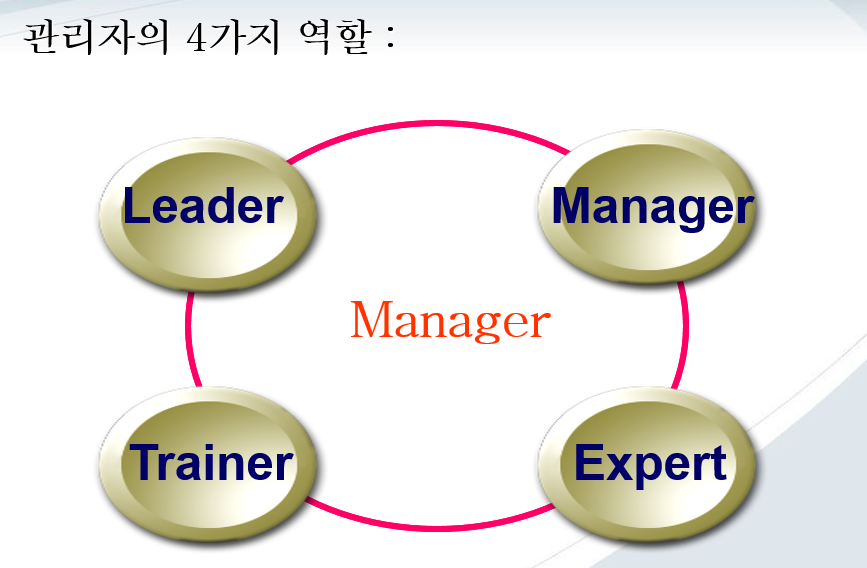 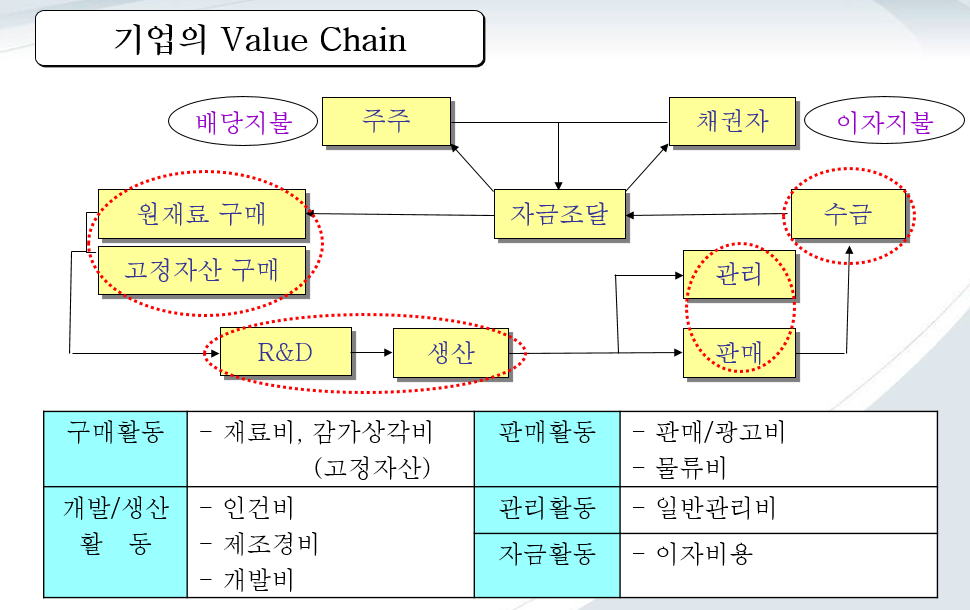 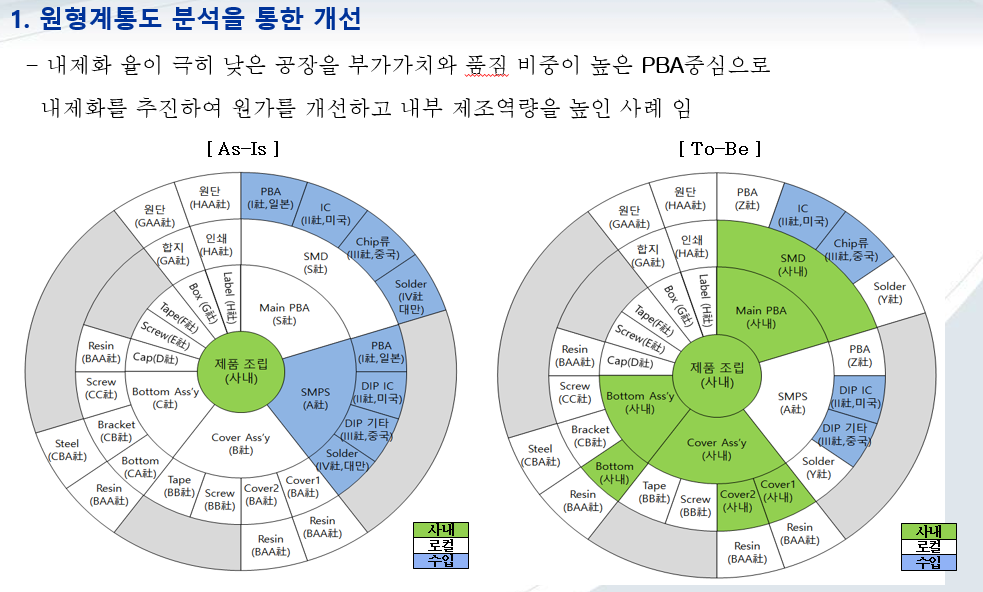 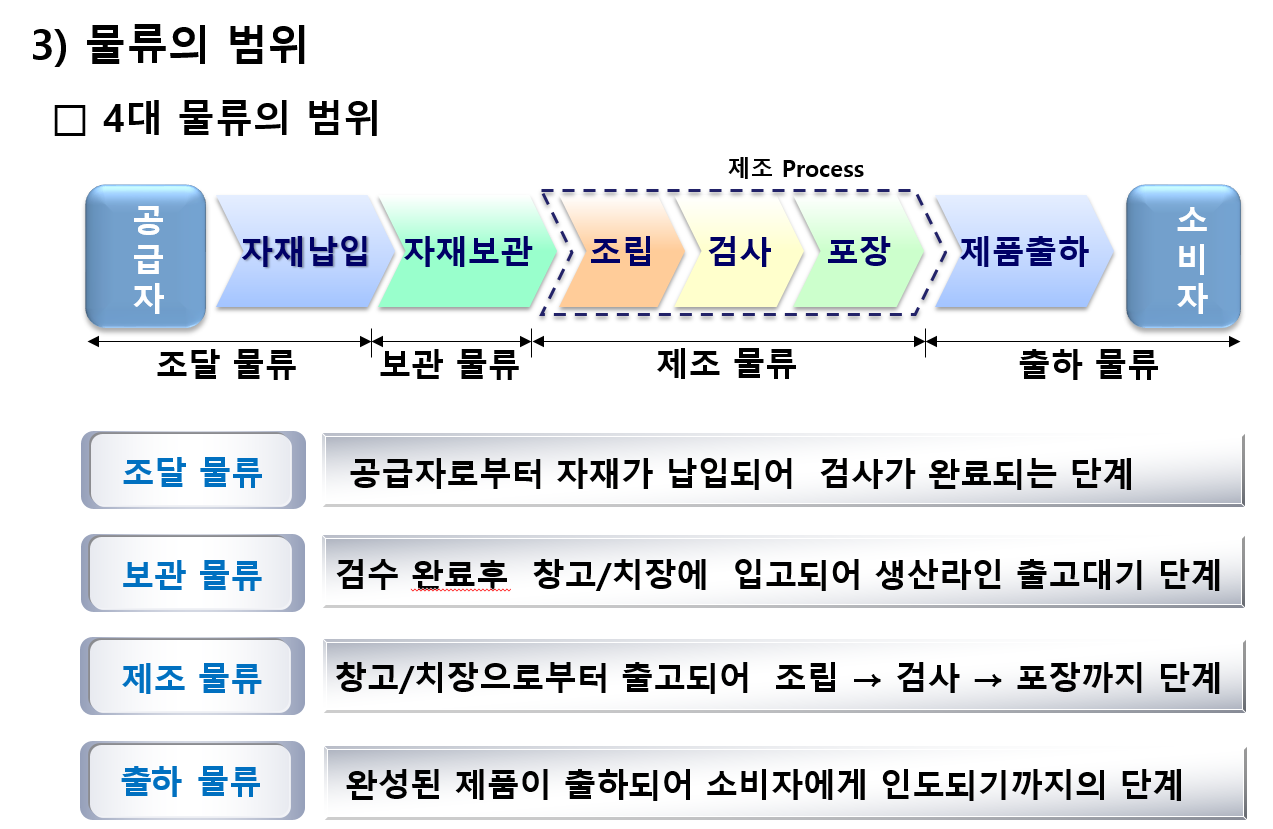 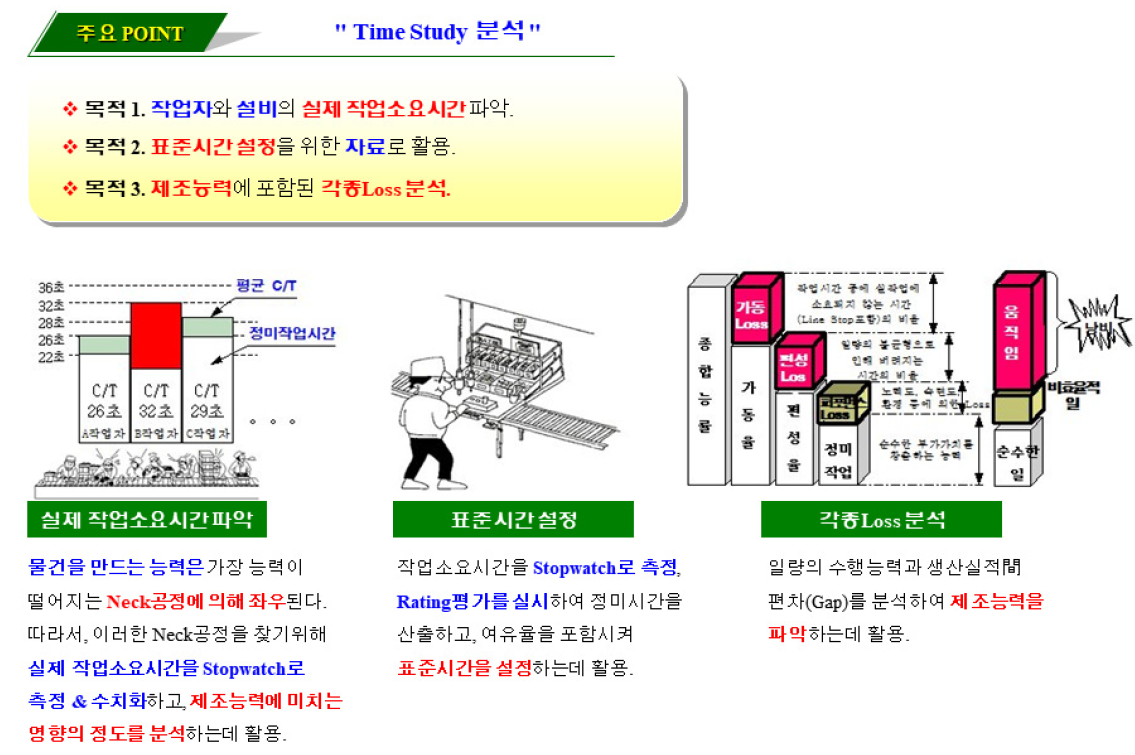 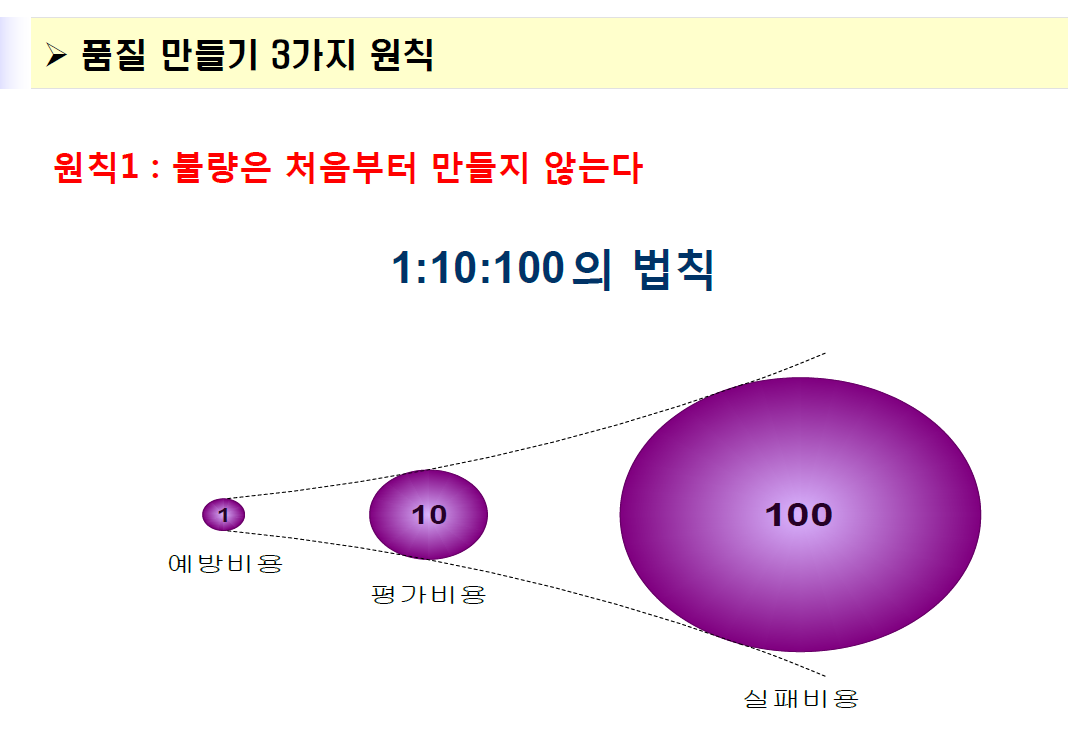 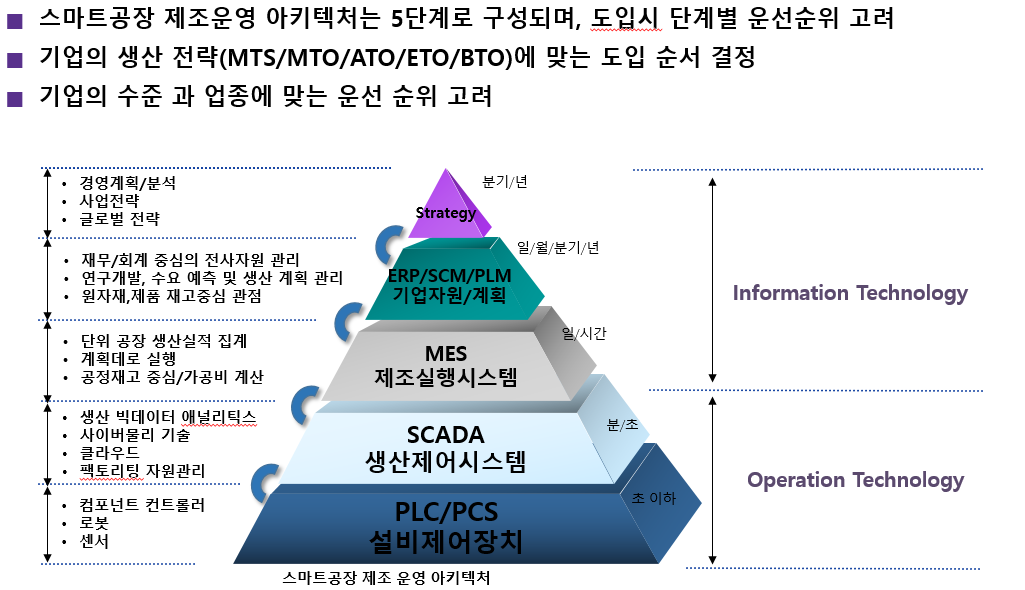 [Speaker Notes: 애니메이션 효과 : Supply + Value]